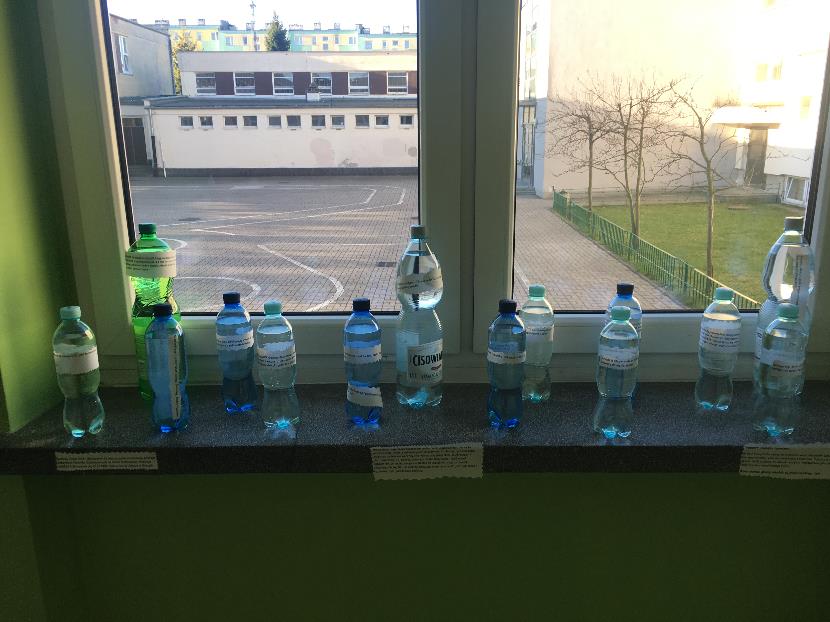 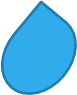 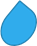 World Water Day
Światowy Dzień Wody
Opiekun (tutor teacher) Agnieszka Borek
Uczestnicy (participants):
Uczniowie z koła przyrodniczego oraz Erasmus +
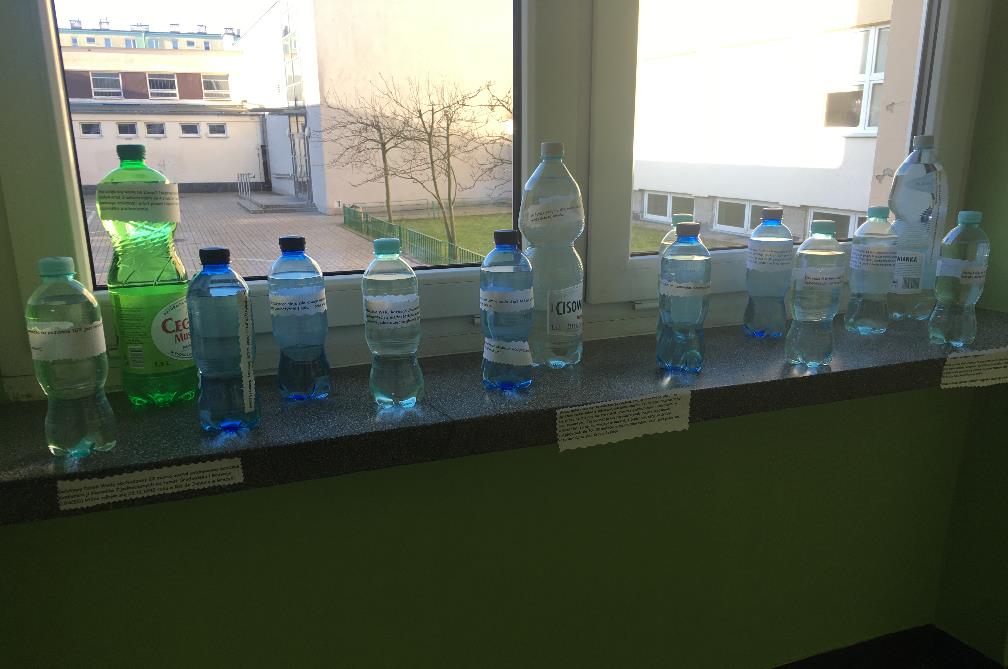 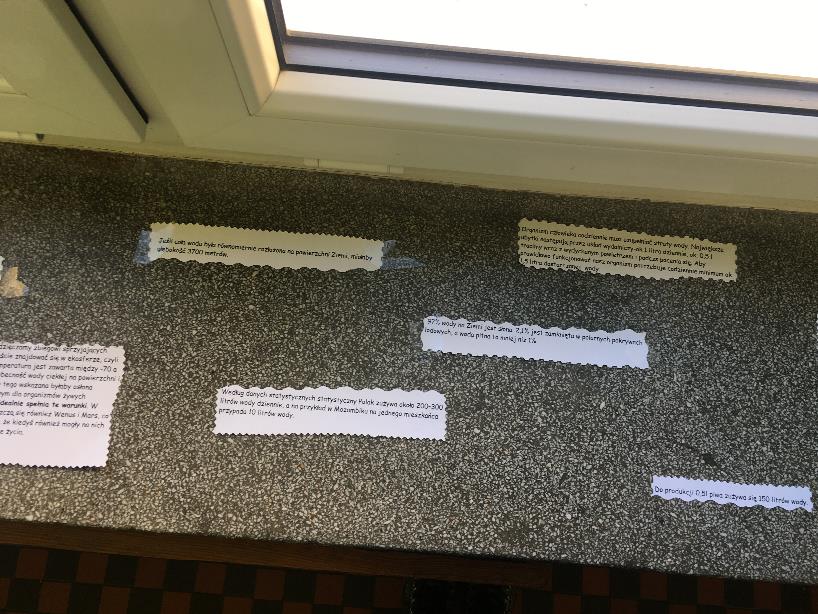 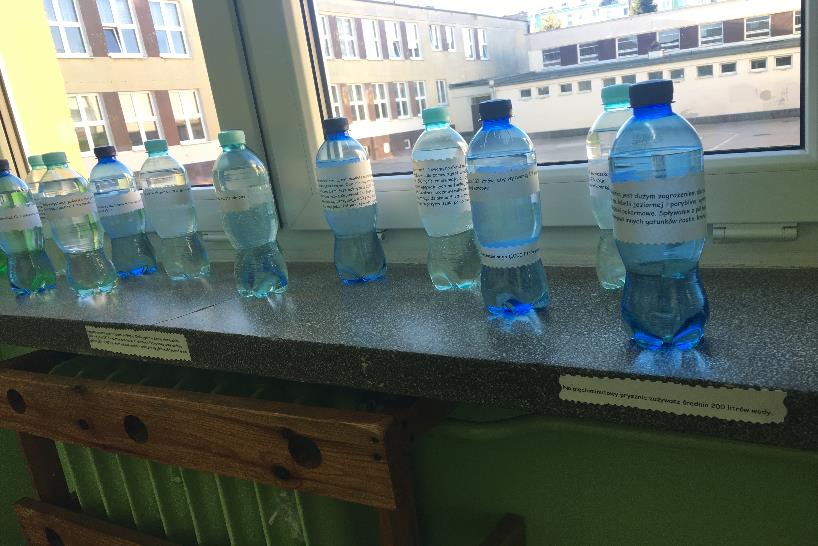 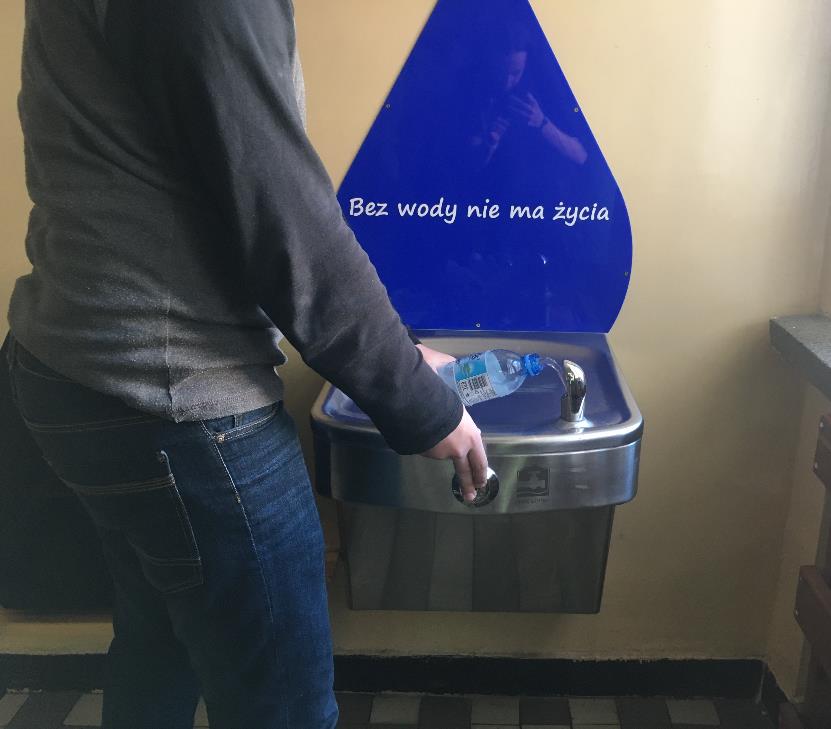 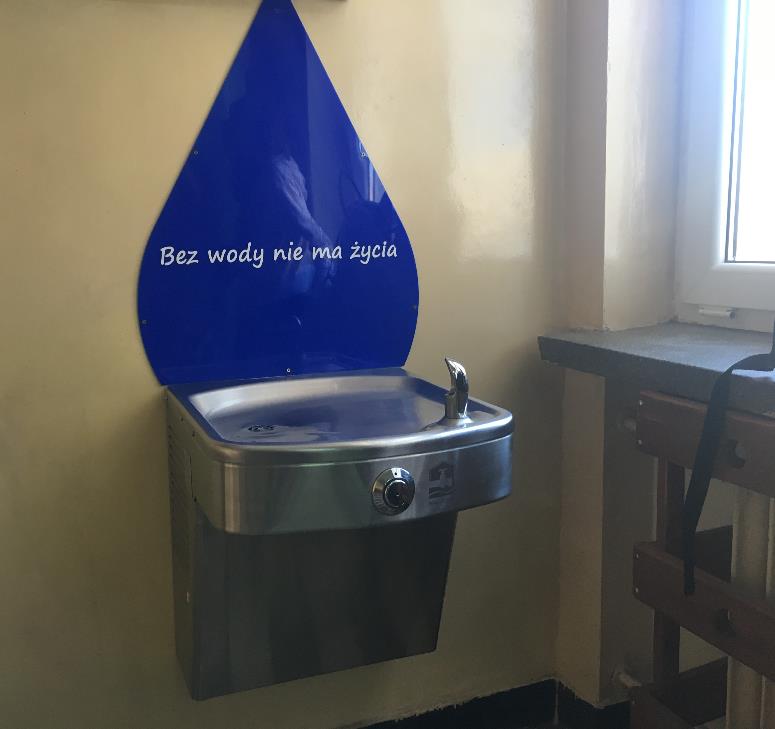 There is no life without water
Everyone drinks about 1 square metre of water a year.

                                        You need 65 litres of water for cheese to fulfill a sandwich  

          Human body mainly consists of water
						
                                                           You need 150 l of water to produce 0,5 l of beer

                        
You use 200 l of water for a 5 min shower
Oczyszczanie wody – water filtration
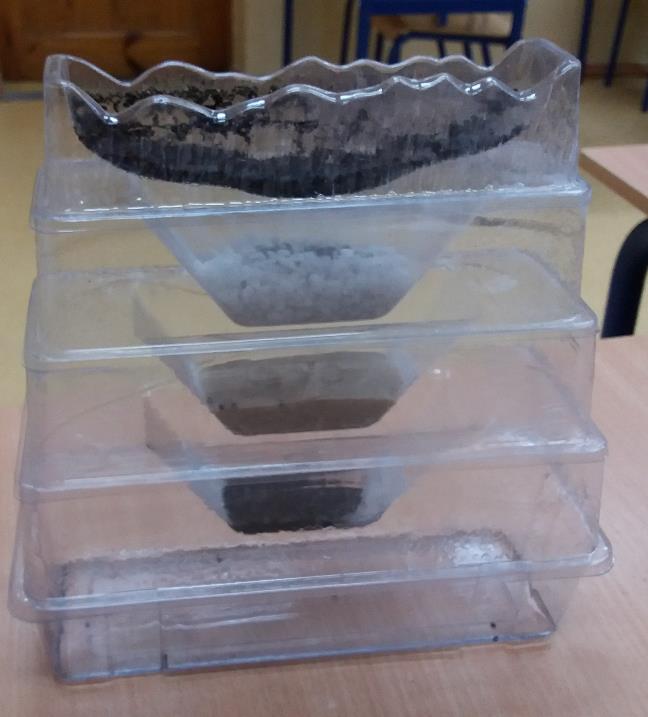 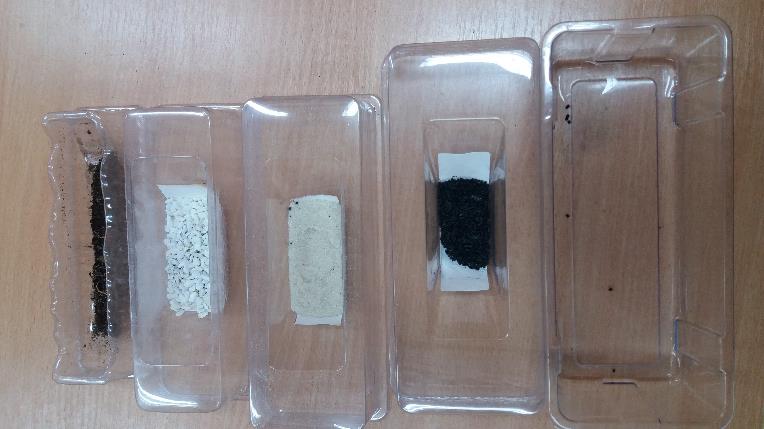 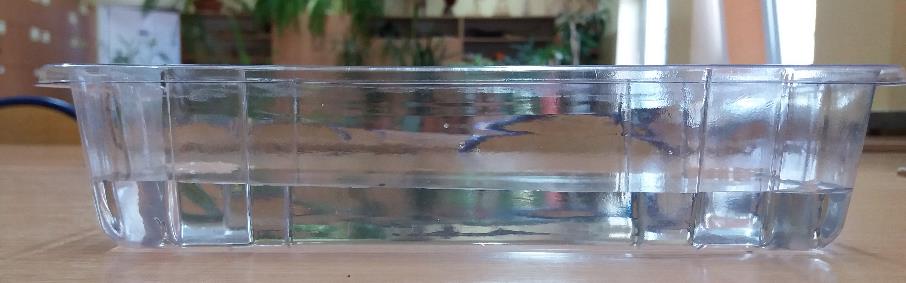 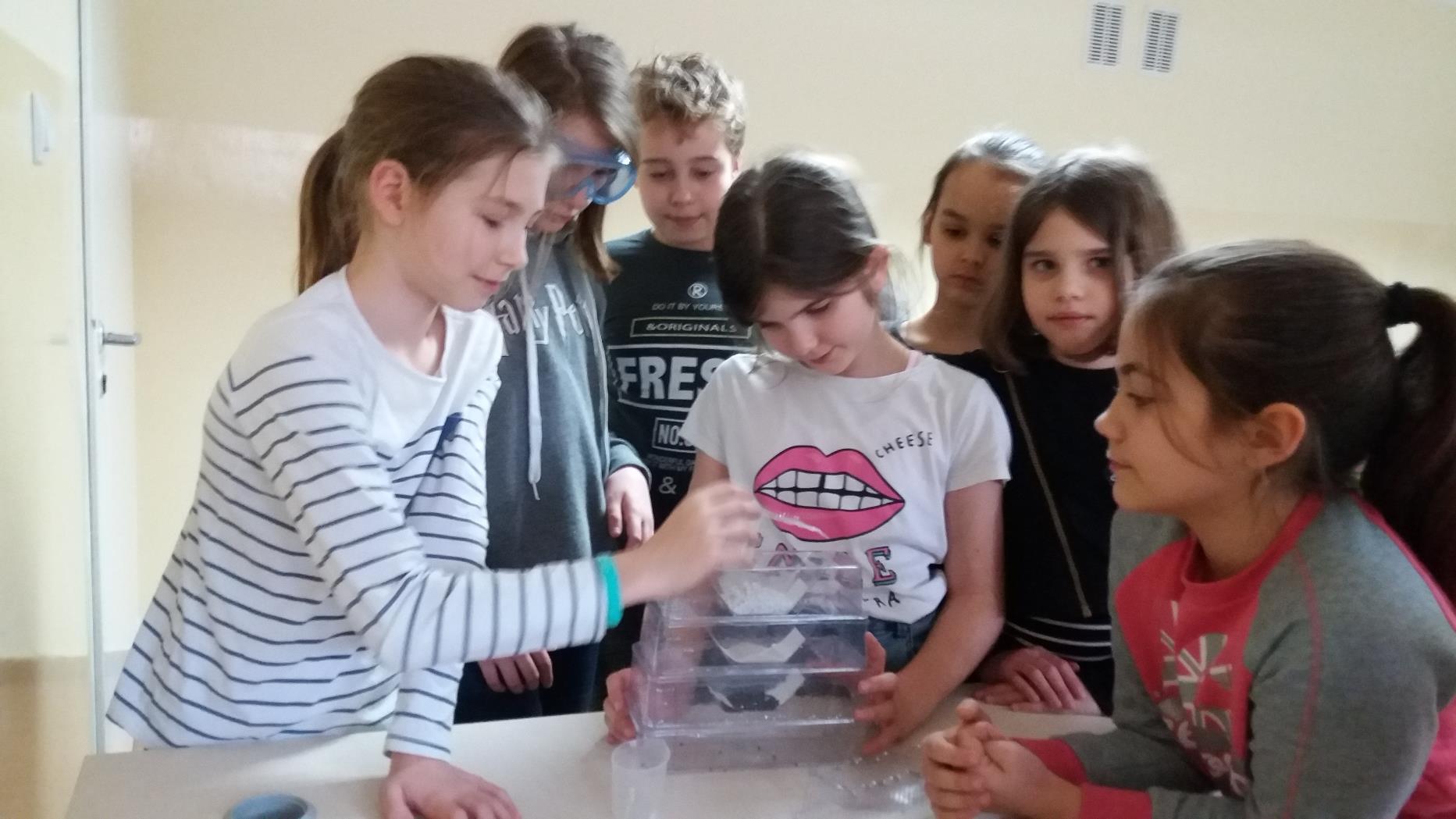 Experiments with water
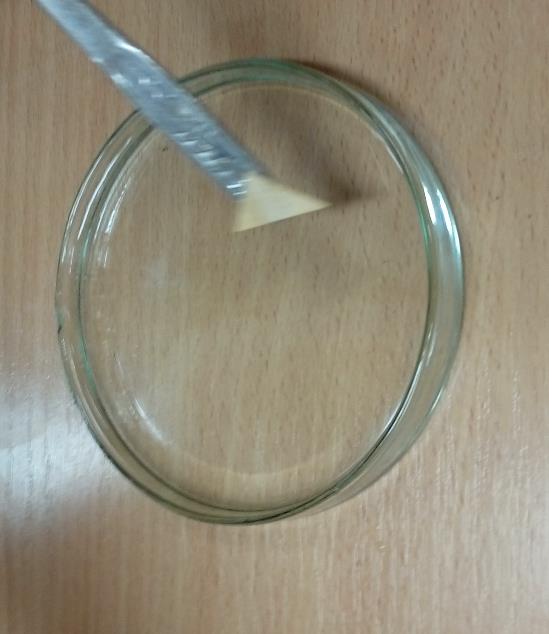 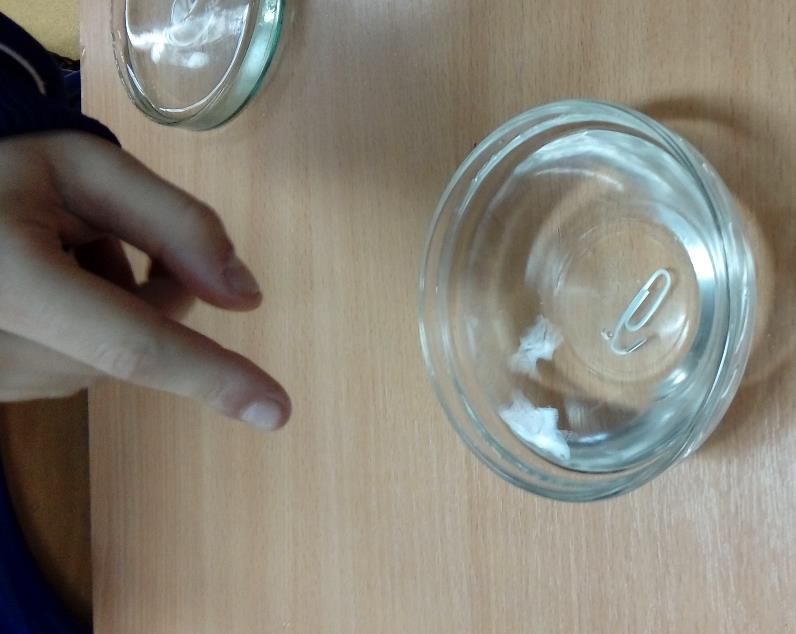 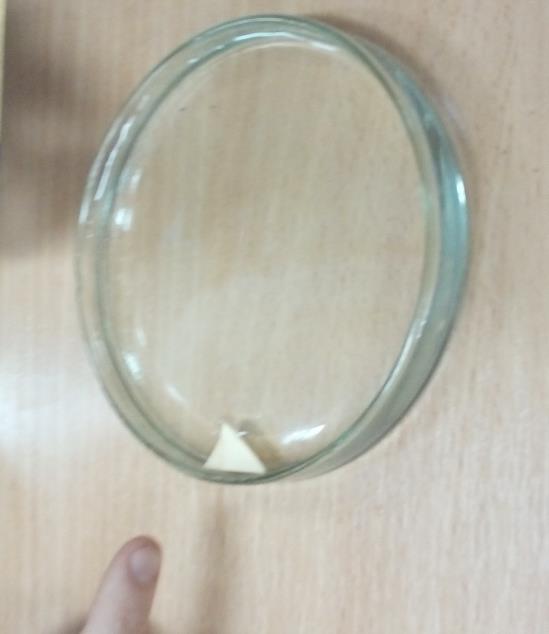 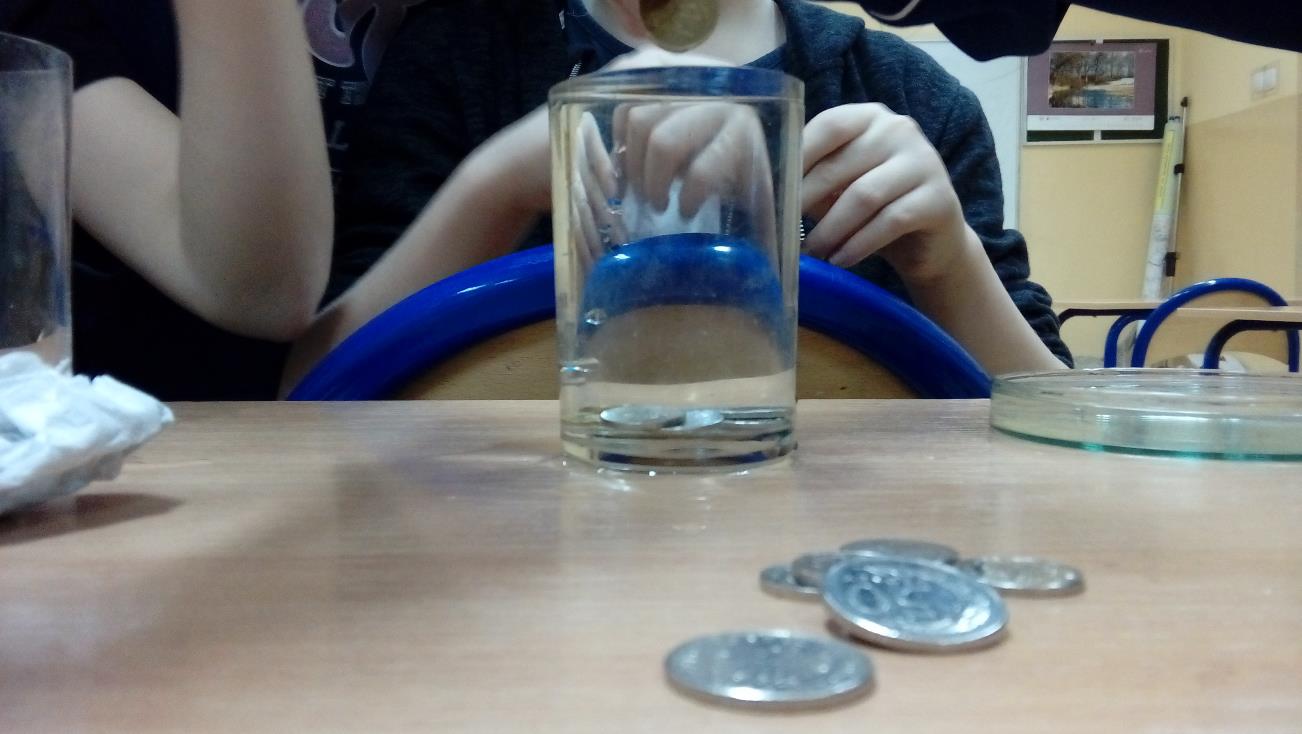 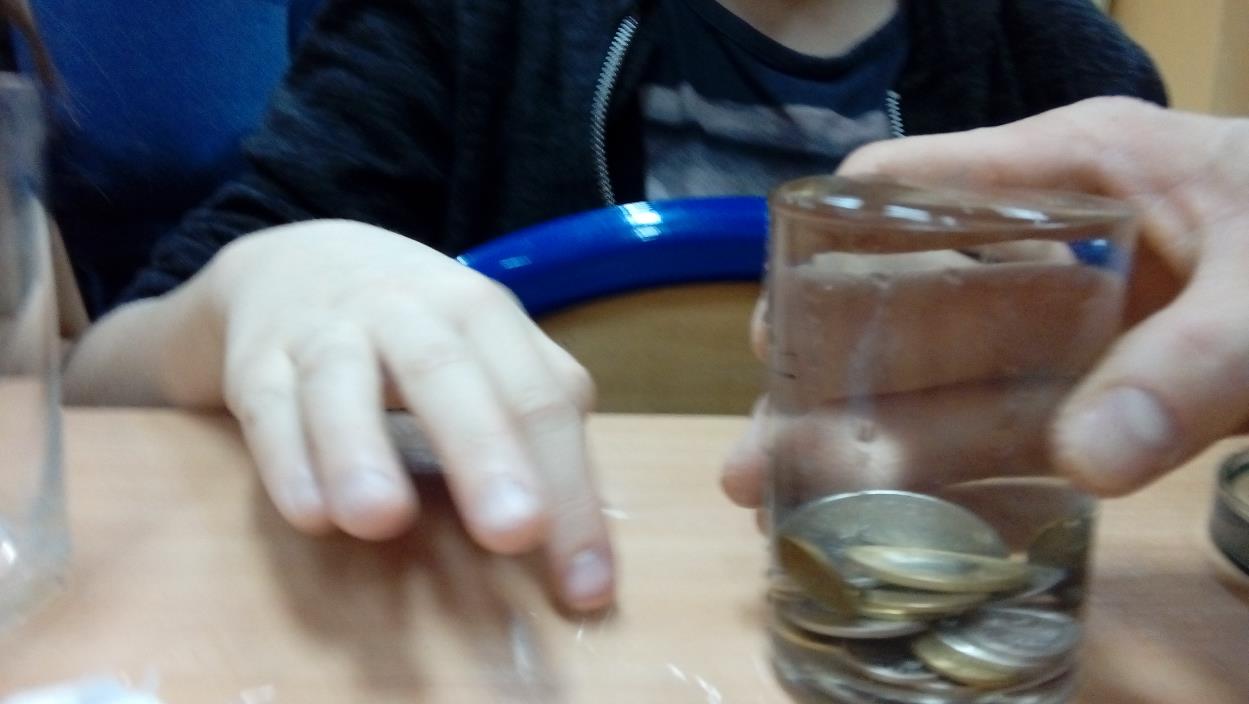